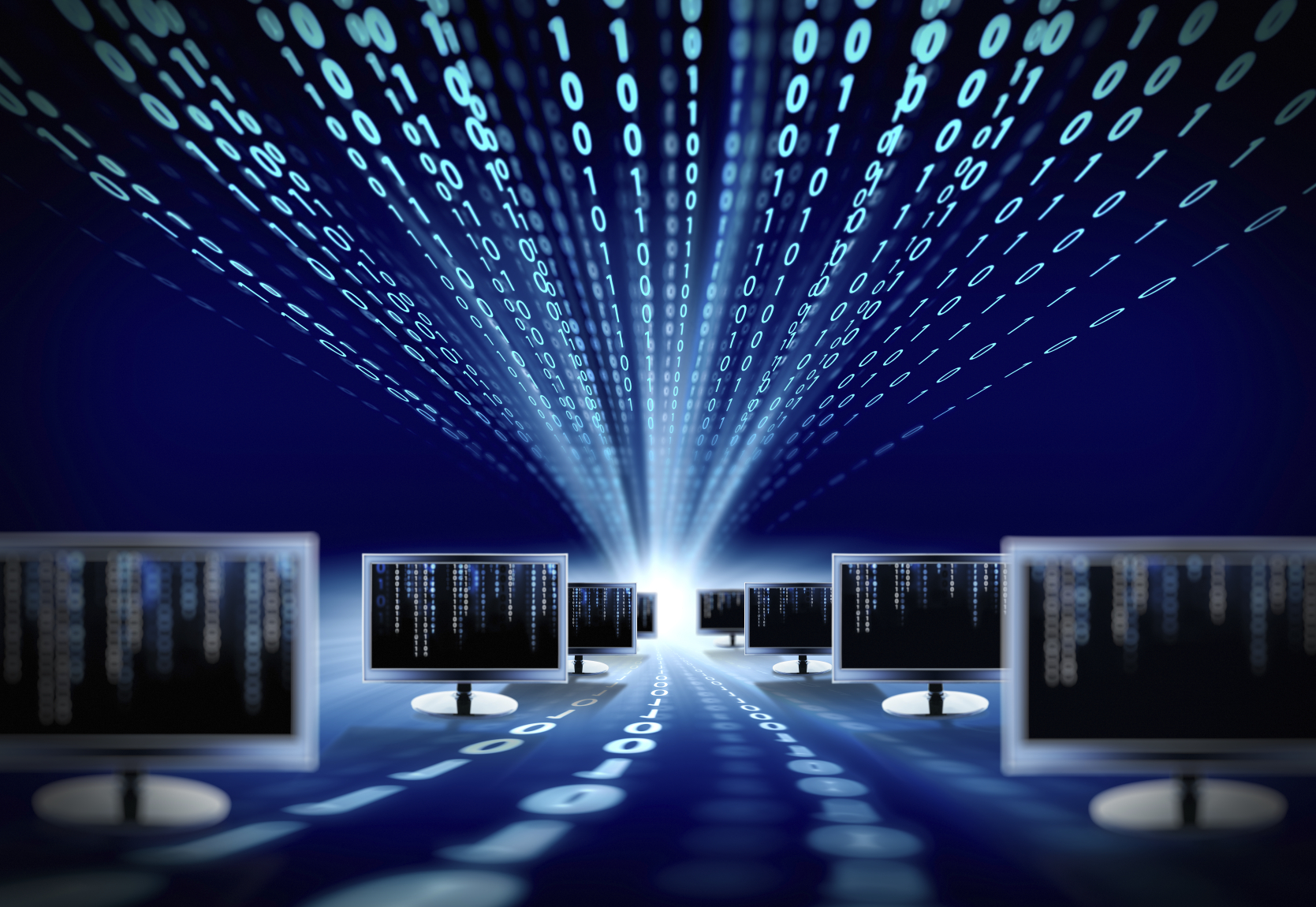 MAC address/Ethernet Frame
Mπακαλάκος Λεωνίδας
Δίκτυα Υπολογιστών Ι (B Eξάμηνο ΣΑΕΚ Αμπελοκήπων)
1
Ethernet Πλαίσιο (χωρίς VLAN)
Aν συμπεριλάβουμε το preamble και το sfd τότε το μέγιστο μήκος ενός ethernet frame είναι 1526 bytes (χωρίς VLAN Tag)
Mπακαλάκος Λεωνίδας
Δίκτυα Υπολογιστών Ι (B Eξάμηνο ΣΑΕΚ Αμπελοκήπων)
2
Ethernet Frame με VLAN
4 Bytes
Aν συμπεριλάβουμε το preamble και το sfd τότε το μέγιστο μήκος ενός ethernet frame είναι 1530 bytes (με VLAN Tag)
Wendell Odom CCENT/CCNA ICND1 100-101
Δίκτυα Υπολογιστών Ι (B Eξάμηνο ΣΑΕΚ Αμπελοκήπων)
3
Ethernet Δομή
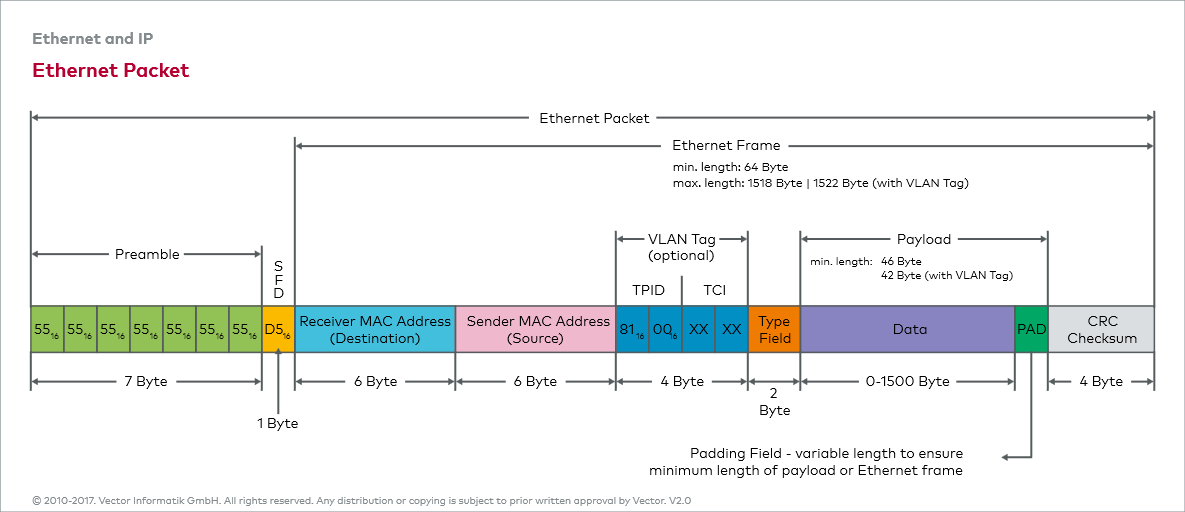 Mπακαλάκος Λεωνίδας
Δίκτυα Υπολογιστών Ι (B Eξάμηνο ΣΑΕΚ Αμπελοκήπων)
4
Περιγραφή Πεδίων Πλαισίου Ethernet (χωρίς VLAN)
Preamble:προοίμιο

Oριοθέτης αρχής πλαισίου

MAC Διεύθυνση προορισμού

ΜΑC Διεύθυνση Πηγής

Τύπος πρωτοκόλλου εντός πλαισίου

Δεδομένα και μαξιλαράκι (extra bits)-Μin=46bytes

7.    Ακολουθία Ελέγχου Πλαισίου
Mπακαλάκος Λεωνίδας
Δίκτυα Υπολογιστών Ι (B Eξάμηνο ΣΑΕΚ Αμπελοκήπων)
5
Πεδία Πλαισίου Ethernet-Περιγραφή
Συγχρονισμός
Σηματοδοτεί ότι το επόμενο byte ξεκινάει με το πεδίο DMAC
Αναγνωρίζει τον αποδέκτη του πλαισίου
Αναγνωρίζει τον αποστολέα του πλαισίου 
Καθορίζει τον τύπο του πρωτοκόλλου που βρίσκεται μέσα στο πλαίσιο. Σήμερα πιο πιθανό είναι τα IPV4,IPV6
Δεδομένα από το ανώτερο στρώμα, τυπικά ένα L3 PDU. Ο αποστολέας προσθέτει extra bits για να συμπληρωθεί ο ελάχιστος αριθμός απαιτούμενων bits για αυτό το πεδίο (46).
Παρέχει μια μέθοδο για τη NIC του αποδέκτη, να καθορίσει αν το πλαίσιο αντιμετώπισε σφάλματα μετάδοσης.
Mπακαλάκος Λεωνίδας
Δίκτυα Υπολογιστών Ι (B Eξάμηνο ΣΑΕΚ Αμπελοκήπων)
6
Πεδίο Ethernet Type
Wendell Odom CCENT/CCNA ICND1 100-101
Δίκτυα Υπολογιστών Ι (B Eξάμηνο ΣΑΕΚ Αμπελοκήπων)
7
Ανίχνευση Σφαλμάτων με το FCS (Frame Check Sequence)
To FCS μέσα στο Ethernet Πλαίσιο (trailer) δίνει τη δυνατότητα στον κόμβο που λαμβάνει, έναν τρόπο να συγκρίνει τα αποτελέσματα με τον αποστολέα, προκειμένου να ανακαλύψει αν συνέβησαν σφάλματα στο πλαίσιο. Ο αποστολέας εφαρμόζει μια πολύπλοκη μαθηματική εξίσωση στο πλαίσιο πριν το αποστείλει, αποθηκεύοντας το αποτέλεσμα στο πεδίο FCS.O αποδέκτης εφαρμόζει την ίδια μαθηματική εξίσωση στο λαμβανόμενο πλαίσιο και κατόπιν συγκρίνει το δικό του αποτέλεσμα με το αποτέλεσμα του αποστολέα. Αν είναι ίδια τότε δεν υπήρξαν σφάλματα, διαφορετικά συνέβη σφάλμα και το πλαίσιο απορρίπτεται.
Ανίχνευση σφαλμάτων δεν σημαίνει αποκατάσταση σφαλμάτων. Το Ethernet καθορίζει ότι το πλαίσιο πρέπει να απορριφθεί και δεν προσπαθεί να το αποκαταστήσει. Άλλα πρωτόκολλα (TCP) αποκαθιστούν το χαμένο ή λανθασμένο πακέτο ανιχνεύοντας ότι είναι χαμένο ή λανθασμένο και αποστέλλεται εκ νέου.
Mπακαλάκος Λεωνίδας
Δίκτυα Υπολογιστών Ι (B Eξάμηνο ΣΑΕΚ Αμπελοκήπων)
8
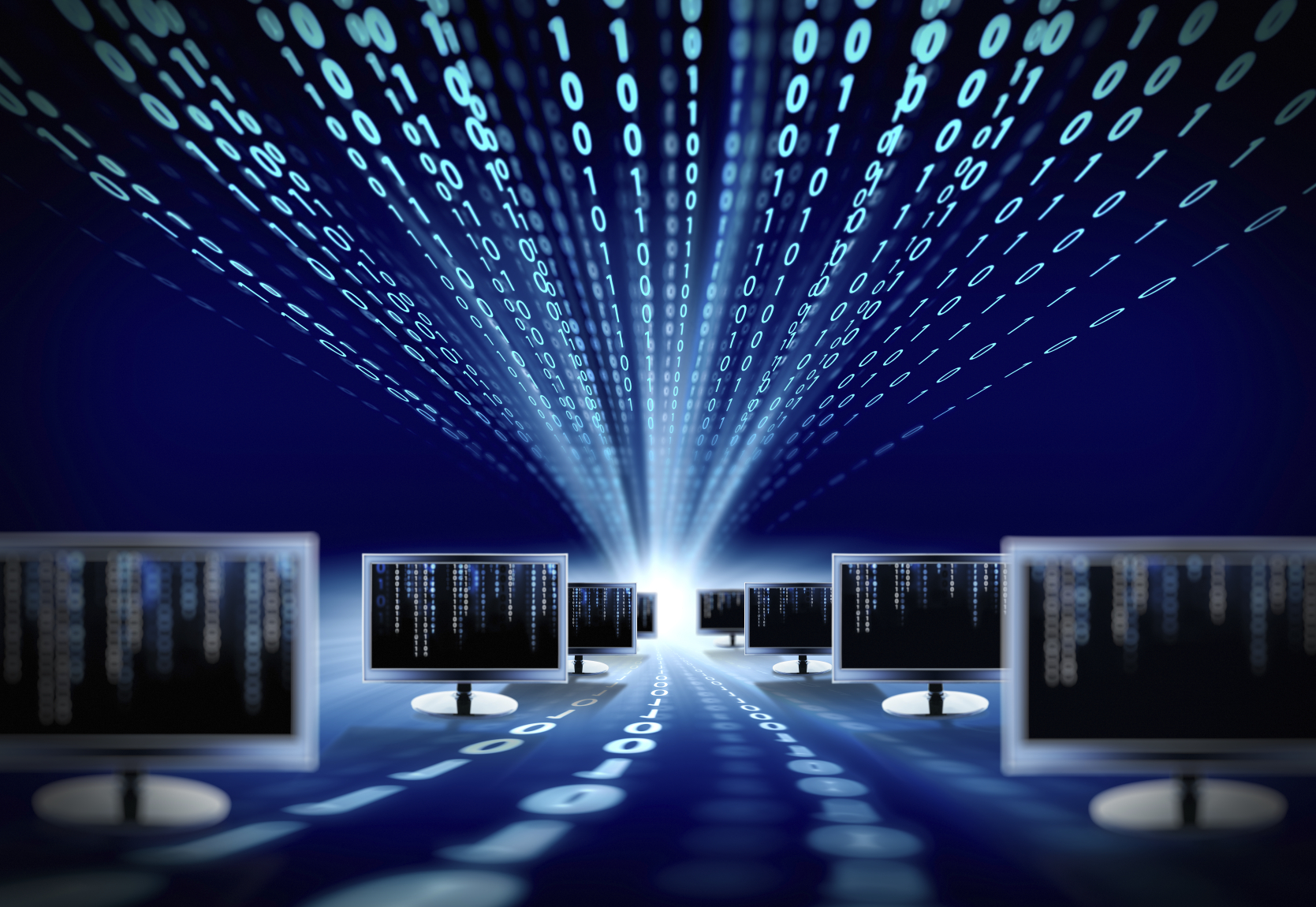 Address Resolution Protocol
Mπακαλάκος Λεωνίδας
Δίκτυα Υπολογιστών Ι (B Eξάμηνο ΣΑΕΚ Αμπελοκήπων)
9
Address Resolution Protocol
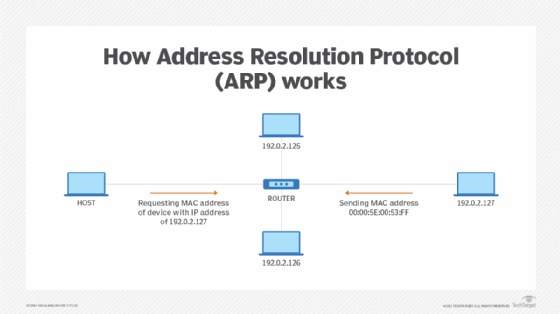 Mπακαλάκος Λεωνίδας
Δίκτυα Υπολογιστών Ι (B Eξάμηνο ΣΑΕΚ Αμπελοκήπων)
10
ARP Request and Reply
Wendell Odom CCENT/CCNA ICND1 100-101
Δίκτυα Υπολογιστών Ι (B Eξάμηνο ΣΑΕΚ Αμπελοκήπων)
11
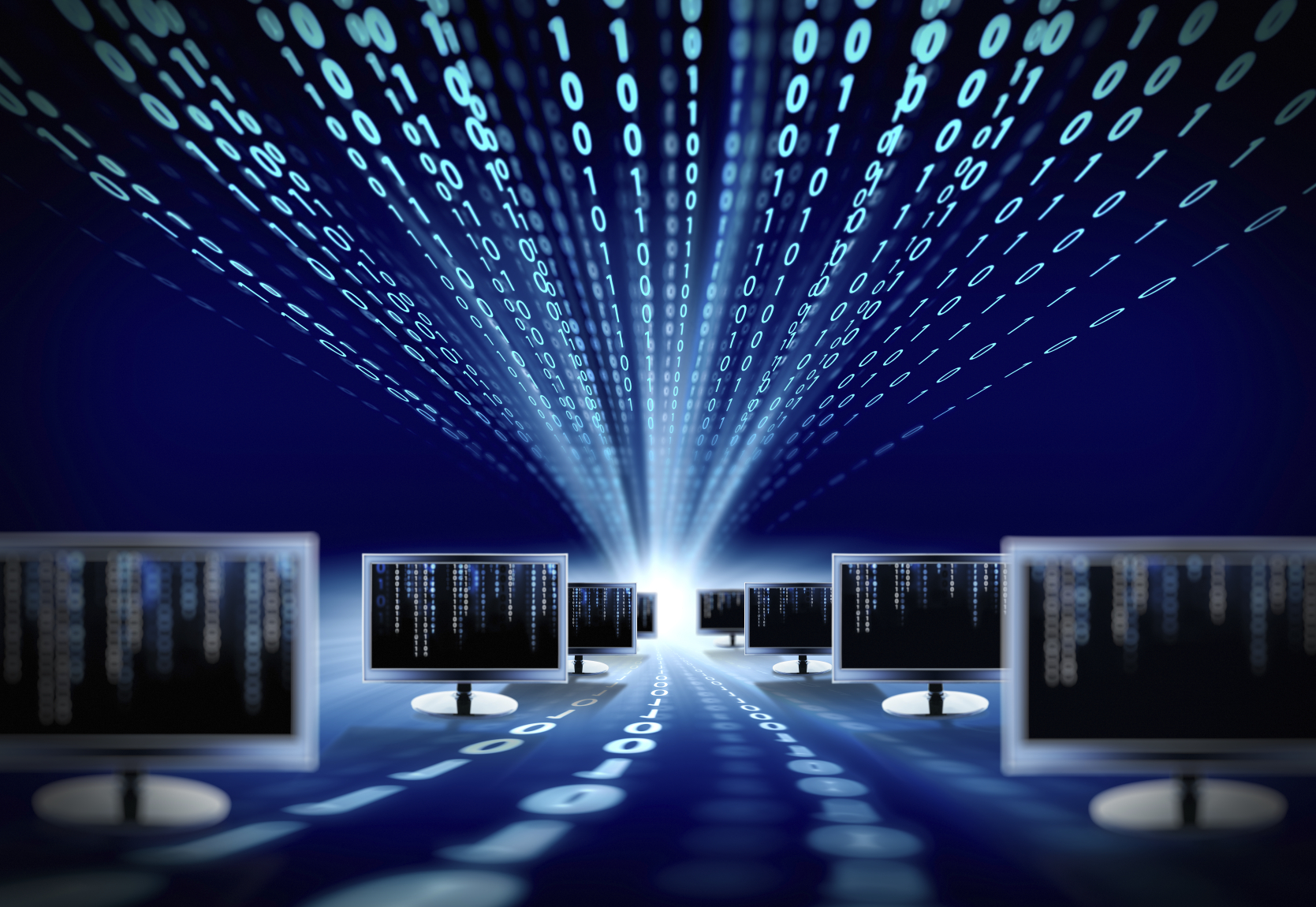 Δίκτυα Μεταγωγής Δεδομένων
Mπακαλάκος Λεωνίδας
Δίκτυα Υπολογιστών Ι (B Eξάμηνο ΣΑΕΚ Αμπελοκήπων)
12
Packet Switching (Μεταγωγή Πακέτων)
Η μεταγωγή πακέτων είναι μια μέθοδος μετάδοσης δεδομένων όπου τα δεδομένα διαιρούνται σε πακέτα. Κάθε πακέτο έχει μια επικεφαλίδα που περιέχει την πληροφορία του προορισμού. Κάθε πακέτο προωθείται ανεξάρτητα στο δίκτυο, μέσω της πιο βέλτιστης διαδρομής, στον προορισμό χρησιμοποιώντας την πληροφορία της επικεφαλίδας. Στον προορισμό τα πακέτα δεδομένων επανενώνονται. Η μεταγωγή πακέτων χρησιμοποιείται στο internet και τα περισσότερα τοπικά δίκτυα. 
Υπάρχουν δύο μέθοδοι μεταγωγής πακέτων
Datagram Packet Switching (Connectionless): Στην μεταγωγή πακέτων datagrams κάθε πακέτο προωθείται ανεξάρτητα βάσει της διεύθυνσης προορισμού. Οι αποφάσεις δρομολόγησης  γίνονται δυναμικά, έτσι κάθε πακέτο μπορεί να ακολουθήσει διαφορετική διαδρομή και τα πακέτα να φτάσουν ακανόνιστα. Το internet χρησιμοποιεί αυτόν  τον τρόπο μεταγωγής
Virtual Circuit Packet Switching (Connection oriented): Αυτός ο τρόπος δημιουργεί μια διαδρομή πριν αποσταλούν τα πακέτα. Τα πακέτα θα ακολουθήσουν την ίδια διαδρομή. Αυτό κάνει τη δρομολόγηση στο δίκτυο πολύ εύκολη και τα πακέτα θα φτάσουν όλα στην σωστή σειρά. 
Τα δίκτυα μεταγωγής πακέτων σχεδιάστηκαν αρχικά για να αντιμετωπίσουν τις εν γένει αδυναμίες της αποστολής δεδομένων πάνω από δίκτυα μεταγωγής αναλογικών κυκλωμάτων. Η μεταγωγή κυκλώματος δεν είναι πολύ αποτελεσματική για μικρά μηνύματα και τα αναλογικά κυκλώματα προκαλούν στα δεδομένα θόρυβο και σφάλματα.
Mπακαλάκος Λεωνίδας
Δίκτυα Υπολογιστών Ι (B Eξάμηνο ΣΑΕΚ Αμπελοκήπων)
13
Autonegotiation
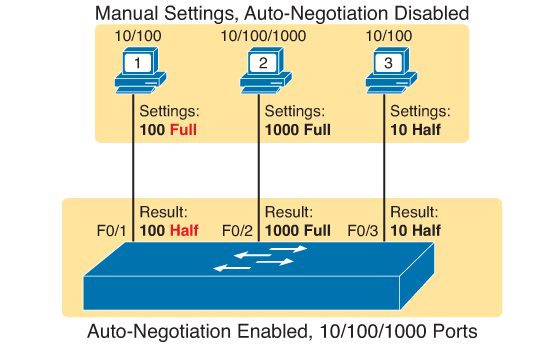 Wendell Odom CCENT/CCNA ICND1 100-101
Δίκτυα Υπολογιστών Ι (B Eξάμηνο ΣΑΕΚ Αμπελοκήπων)
14
Collision Domains (Περιοχές σύγκρουσης)
Wendell Odom CCENT/CCNA ICND1 100-101
Δίκτυα Υπολογιστών Ι (B Eξάμηνο ΣΑΕΚ Αμπελοκήπων)
15
Bridges & Collision Domain (Περιοχές σύγκρουσης σε bridges)
Wendell Odom CCENT/CCNA ICND1 100-101
Δίκτυα Υπολογιστών Ι (B Eξάμηνο ΣΑΕΚ Αμπελοκήπων)
16
Collision Domains in Switches (Περιοχές σύγκρουσης στα switches)
Wendell Odom CCENT/CCNA ICND1 100-101
Δίκτυα Υπολογιστών Ι (B Eξάμηνο ΣΑΕΚ Αμπελοκήπων)
17
Broadcast Domains (Περιοχές εκπομπής σε router)
Wendell Odom CCENT/CCNA ICND1 100-101
Δίκτυα Υπολογιστών Ι (B Eξάμηνο ΣΑΕΚ Αμπελοκήπων)
18
Two broadcast domains (Δύο περιοχές εκπομπής)
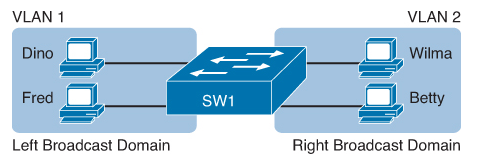 Wendell Odom CCENT/CCNA ICND1 100-101
Δίκτυα Υπολογιστών Ι (B Eξάμηνο ΣΑΕΚ Αμπελοκήπων)
19
Broadcast (Eκπομπής) & Collisions (Σύγκρουσης) Domains (Περιοχές)
Mπακαλάκος Λεωνίδας
Δίκτυα Υπολογιστών Ι (B Eξάμηνο ΣΑΕΚ Αμπελοκήπων)
20
MAC address Table
Wendell Odom CCENT/CCNA ICND1 100-101
Δίκτυα Υπολογιστών Ι (B Eξάμηνο ΣΑΕΚ Αμπελοκήπων)
21
Switch Forwarding (Δρομολόγηση με έναν μεταγωγέα)
Wendell Odom CCENT/CCNA ICND1 100-101
Δίκτυα Υπολογιστών Ι (B Eξάμηνο ΣΑΕΚ Αμπελοκήπων)
22
Forwarding with 2 switches (Δρομολόγηση με 2 μεταγωγείς)
0200.3333.3333
Wendell Odom CCENT/CCNA ICND1 100-101
Δίκτυα Υπολογιστών Ι (B Eξάμηνο ΣΑΕΚ Αμπελοκήπων)
23
Περίληψη Ι
Τα LANs συνήθως συνδέουν γειτονικές συσκευές (ίδιο χώρο, ίδιο δωμάτιο, ίδιο κτίριο ή συγκρότημα κτιρίων)
Δύο τοπικά δίκτυα επικρατούν σήμερα:Ethernet LANs και Ασύρματα LANs.
Tα Ethernet LANs χρησιμοποιούν καλώδια μεταξύ των κόμβων και επειδή πολλοί τύποι καλωδίων χρησιμοποιούν χάλκινα σύρματα, τα Ethernet LANs αποκαλούνται ενσύρματα LANs.
O όρος Ethernet αναφέρεται σε μια οικογένεια προτύπων LAN που μαζί ορίζουν το φυσικό στρώμα και το στρώμα ζεύξης δεδομένων.
Το Ethernet LAN χρησιμοποιεί καλώδια.
Η πιο θεμελιώδης επιλογή καλωδίων έχει να κάνει με το υλικό που χρησιμοποιείται μέσα στο καλώδιο για την φυσική μετάδοση των bits (χαλκός ή γυαλί).
Η χρήση UTP (Unshielded Twisted Pair) εξοικονομεί χρήμα σε σχέση με τις οπτικές ίνες και χρησιμοποιούνται τα σύρματα του καλωδίου για την αποστολή δεδομένων μέσα από τα ηλεκτρικά κυκλώματα.
Η χρήση καλωδίων οπτικών ινών είναι πιο ακριβή με την αποστολή φωτός μέσα από ίνες γυαλιού στο κέντρο του καλωδίου. 
Ο όρος ζεύξη Ethernet (Εthernet Link) αναφέρεται σε κάθε φυσικό καλώδιο που συνδέει δύο κόμβους ethernet.
To UTP καλώδιο περιέχει κάποια χάλκινα σύρματα ομαδοποιημένα ως συνεστραμμένα ζεύγη. Το 10BASE-T, 100BASE-T απαιτούν δύο ζεύγη συρμάτων, ενώ το 1000BASE-T τέσσερα ζεύγη συρμάτων.
Πολλά UTP καλώδια χρησιμοποιούν έναν RJ-45 connector σε κάθε άκρο. Έχει 8 φυσικά μέρη όπου τα 8 σύρματα του καλωδίου μπορούν να εισέλθουν (pins). Aυτά τα pin δημιουργούν έναν χώρο όπου τα άκρα των συρμάτων μπορούν να αγγίζουν τα ηλεκτρονικά μέσα στους κόμβους στο άκρο της φυσικής ζεύξης, ώστε ο ηλεκτρισμός να ρέει.
Το πρωτόκολλο Εthernet ζεύξης δεδομένων καθορίζει το πλαίσιο Ethernet.
Oi Εthernet διευθύνσεις , (ΜΑC διευθύνσεις) είναι 6 Βyte (48 bits).
Mπακαλάκος Λεωνίδας
Δίκτυα Υπολογιστών Ι (B Eξάμηνο ΣΑΕΚ Αμπελοκήπων)
24
Περίληψη ΙΙ
Οι περισσότεροι υπολογιστές καταγράφουν τις MAC διευθύνσεις ως 16-αδικους αριθμούς 12 ψηφίων.
Τη στιγμή της κατασκευής όλες οι Ethernet συσκευές αποκτούν μια καθολικά μοναδική διεύθυνση MAC.
Το πρώτο μέρος της MAC είναι ένας μοναδικός κωδικός 3-byte, που ονομάζεται OUI (organizationally Unique Identifier) που αποδόθηκε στον κατασκευαστή από την IEEE.
O κατασκευαστής κατόπιν αποδίδει μια μοναδική τιμή 3-byte, μια τιμή που δεν έχει αποδοθεί ξανά σε αυτό το OUI.
Ως αποτέλεσμα η MAC διεύθυνση είναι μοναδική παγκοσμίως.
Oι Ethernet διευθύνσεις συναντώνται με πολλά ονόματα:Διευθύνσεις LAN, Διευθύνσεις Ethernet, Διευθύνσεις υλικού, Βurned-in  (καμμένες) διευθύνσεις, φυσικές διευθύνσεις, παγκόσμιες διευθύνσεις ή MAC διευθύνσεις.
Το FCS πεδίο στο Ethernet πλαίσιο (trailer), είναι το μόνο πεδίο που δίνει στον host δέκτη έναν τρόπο να συγκρίνει τα αποτελέσματα  με τον αποστολέα, για να διαπιστώσει αν υπήρξαν σφάλματα στο πλαίσιο.
Η χρήση πιο μοντέρνων switches ενεργοποιεί τη χρήση της full-duplex λογικής, που είναι πιο γρήγορη και απλούστερη από την half-duplex, η οποία όμως είναι απαραίτητη όταν συνδέονται σε hubs.
Mπακαλάκος Λεωνίδας
Δίκτυα Υπολογιστών Ι (B Eξάμηνο ΣΑΕΚ Αμπελοκήπων)
25